Этапы создания проекта экологической тропы
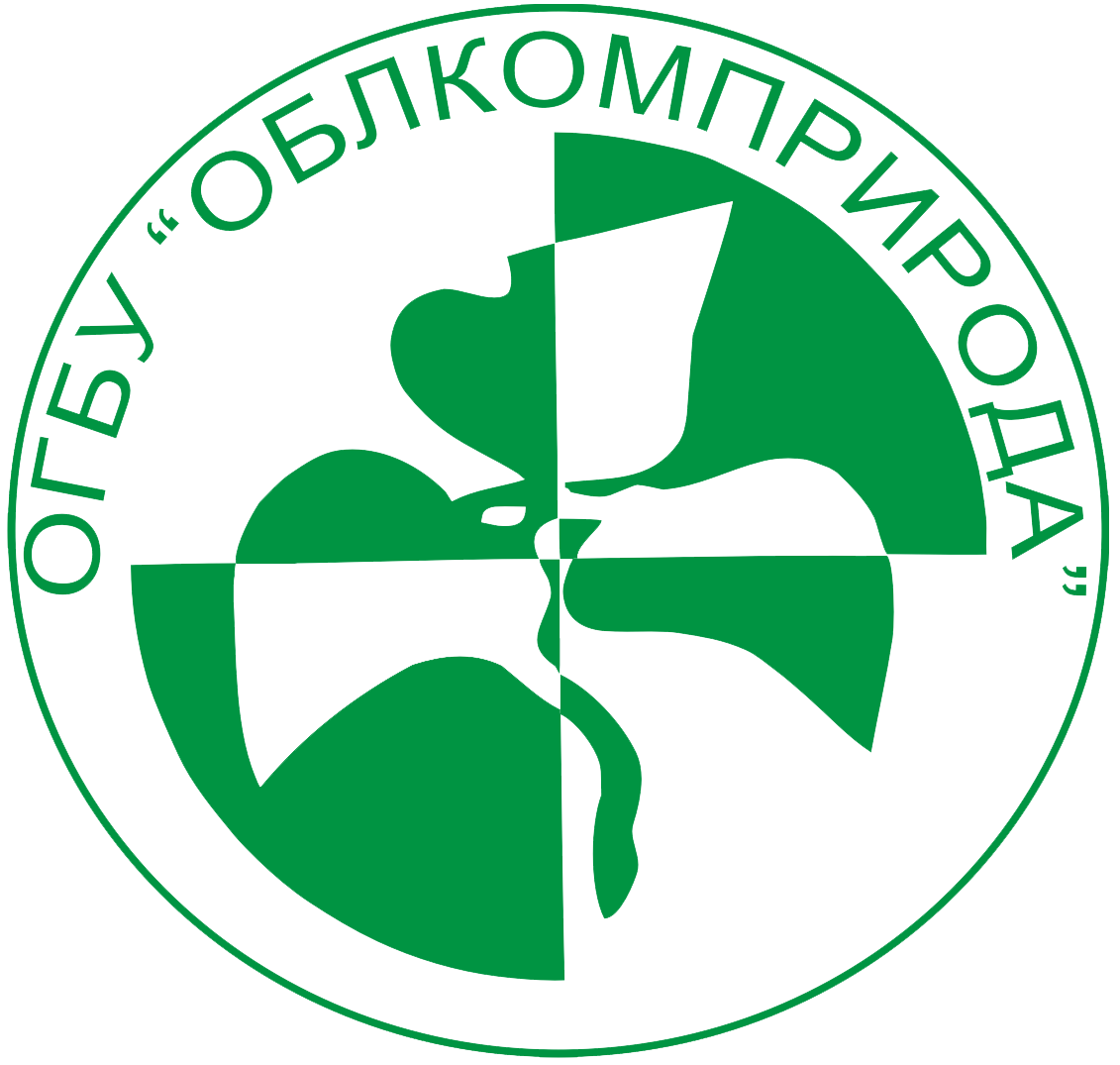 ОГБУ «Облкомприрода»
Михайлова Марина Геннадьевна – начальник отдела 
экологического образования и просвещения ОГБУ «Облкомприрода»
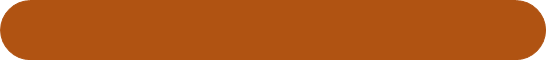 Виды работ
Разработать комплексный проект экологической тропы

Оборудовать маршрут экологической тропы на местности

Обеспечить ресурсы для обслуживания экологической тропы
2
1
Организационный
Этапы работы над проектом экологической тропы
Формулируются цели и задачи
Определяется объем работы
Выбирается место создания экотропы
Определяется круг участников 
Формируются группы.
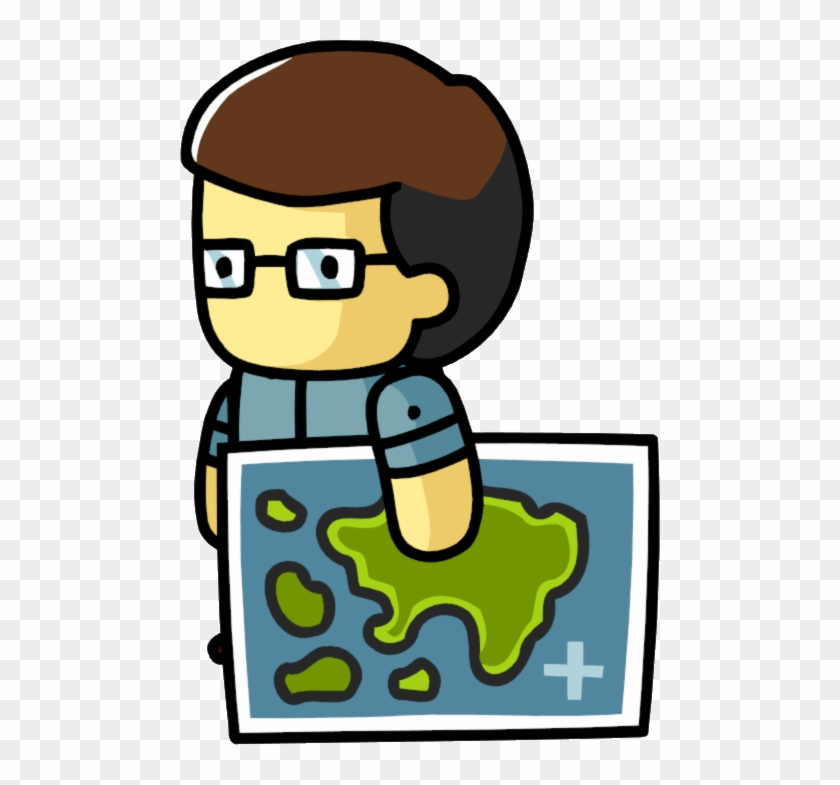 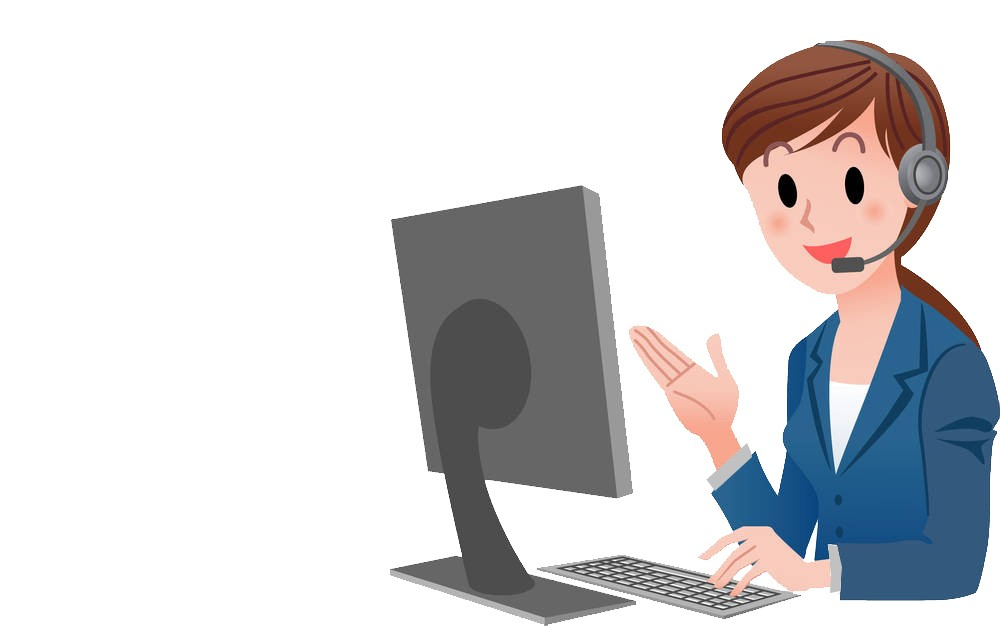 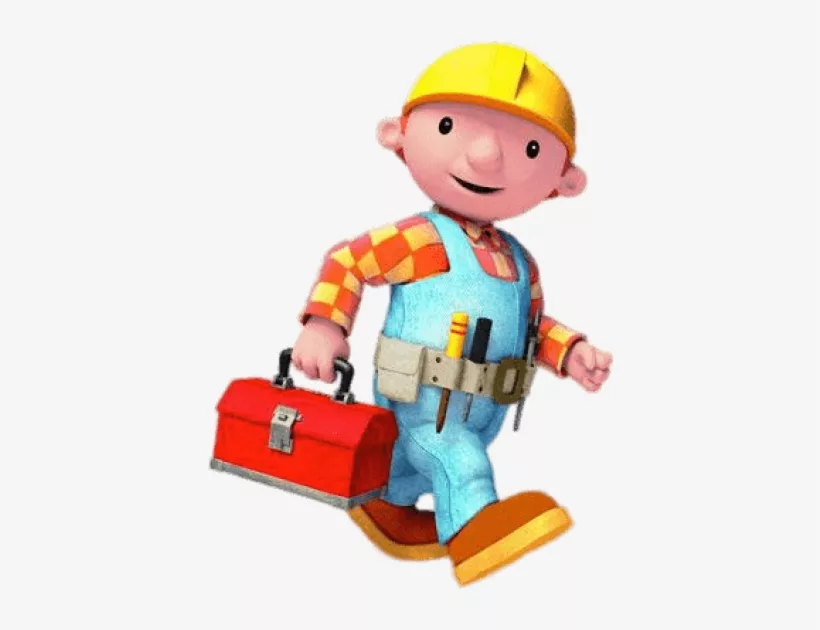 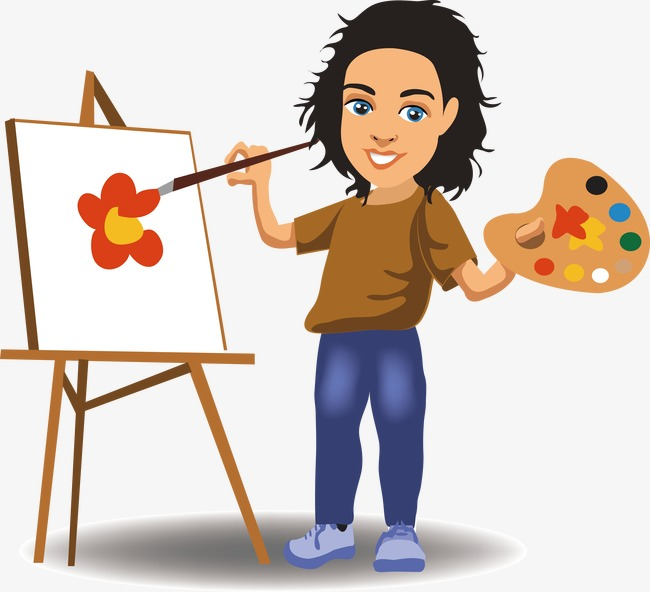 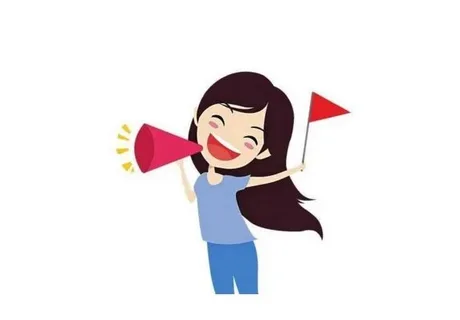 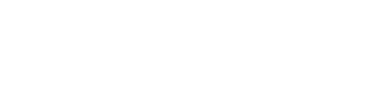 Поисковая         Информационная        Оформительская            Изготовители          Экскурсионная
3
2
Исследовательский
Исследование местности
Прокладка маршрута
Выявление экскурсионных объектов,
     смотровых точек и мест отдыха
4. Составление карта-схемы маршрута
Этапы работы над проектом экологической тропы
План земельного участка
Градостроительный атлас г.Томска
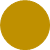 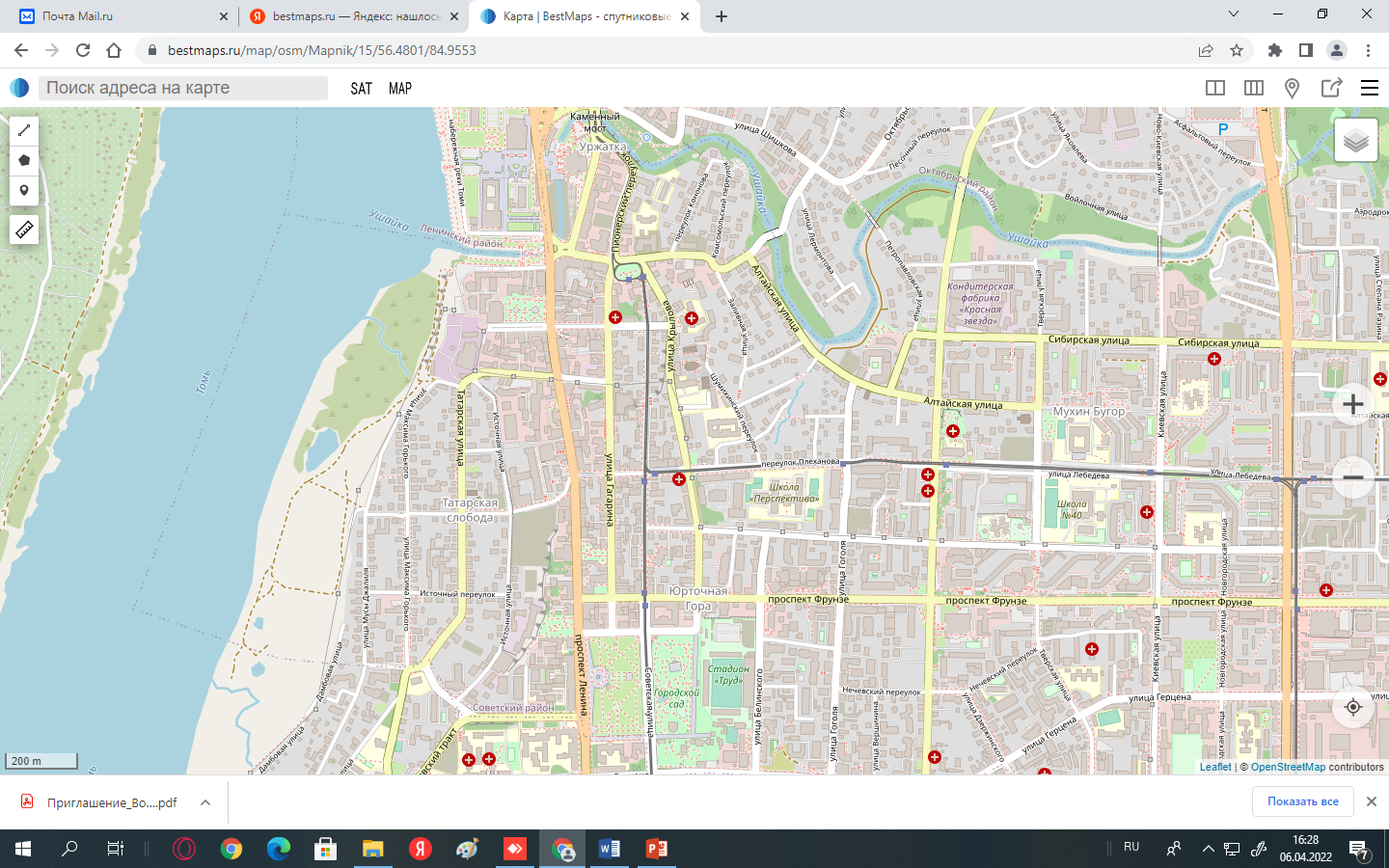 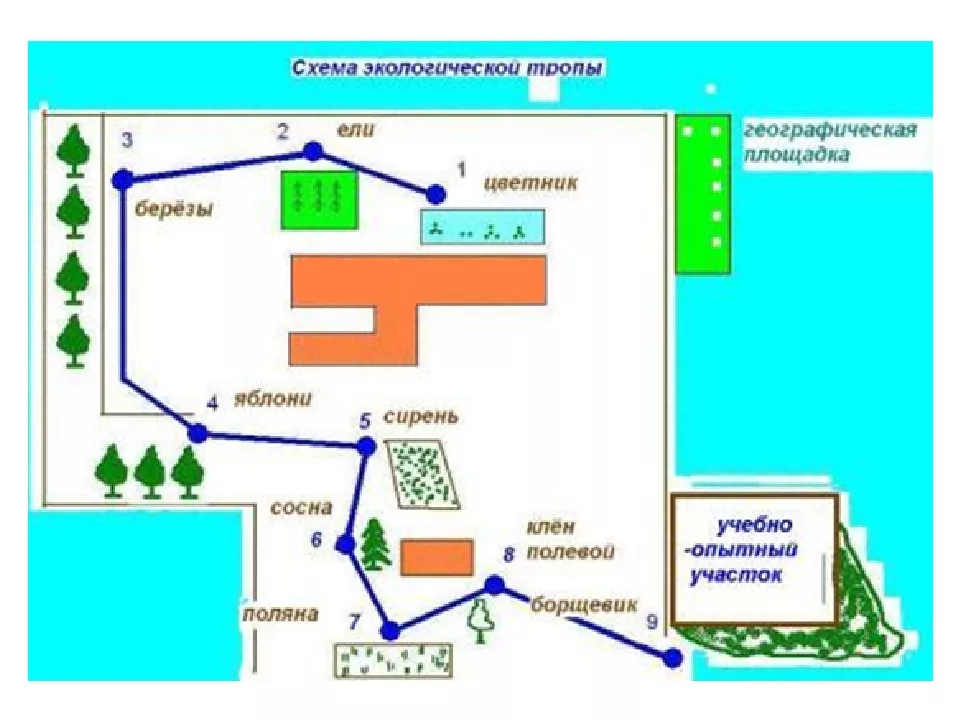 Bestmaps.ru
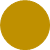 Масштаб 1:2000 (в 1 см  - 20 метров)
Масштаб 1:1000 (в 1 см  - 10 метров)
Масштаб 1: 500  (в 1 см – 5 метров)
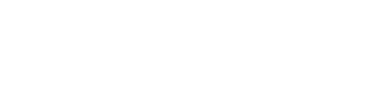 4
Глазомерная маршрутная съемка
Определяют масштаб в шагах
Прокладывают ход, нанося его на план
По обе стороны от него на план наносят все, что попадает в поле зрения съемки
Измерение расстояний шагами применяют только по линии хода съемки, расстояние до предметов, лежащих в стороне от пути определяют на глаз и откладывают по маршруту
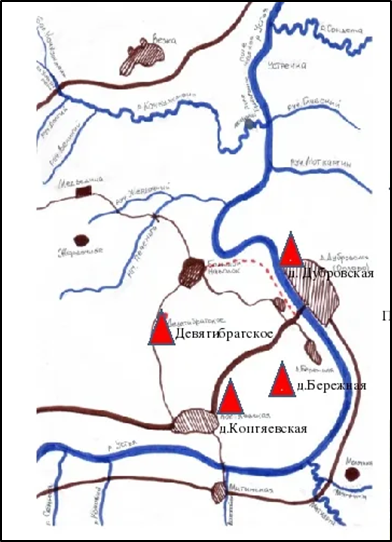 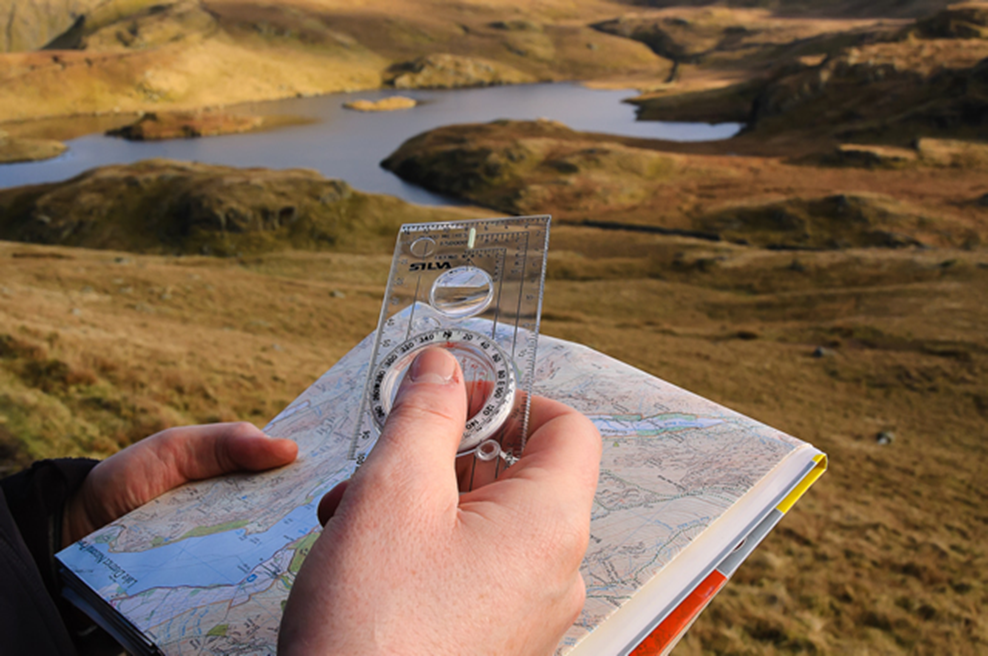 5
3
Проектирование
Подготовка паспорт тропы 
Макетирование и изготовление аншлагов и наглядных материалов для оформления
Разработка интерактивных экскурсионных программы для 
разных категорий посетителей
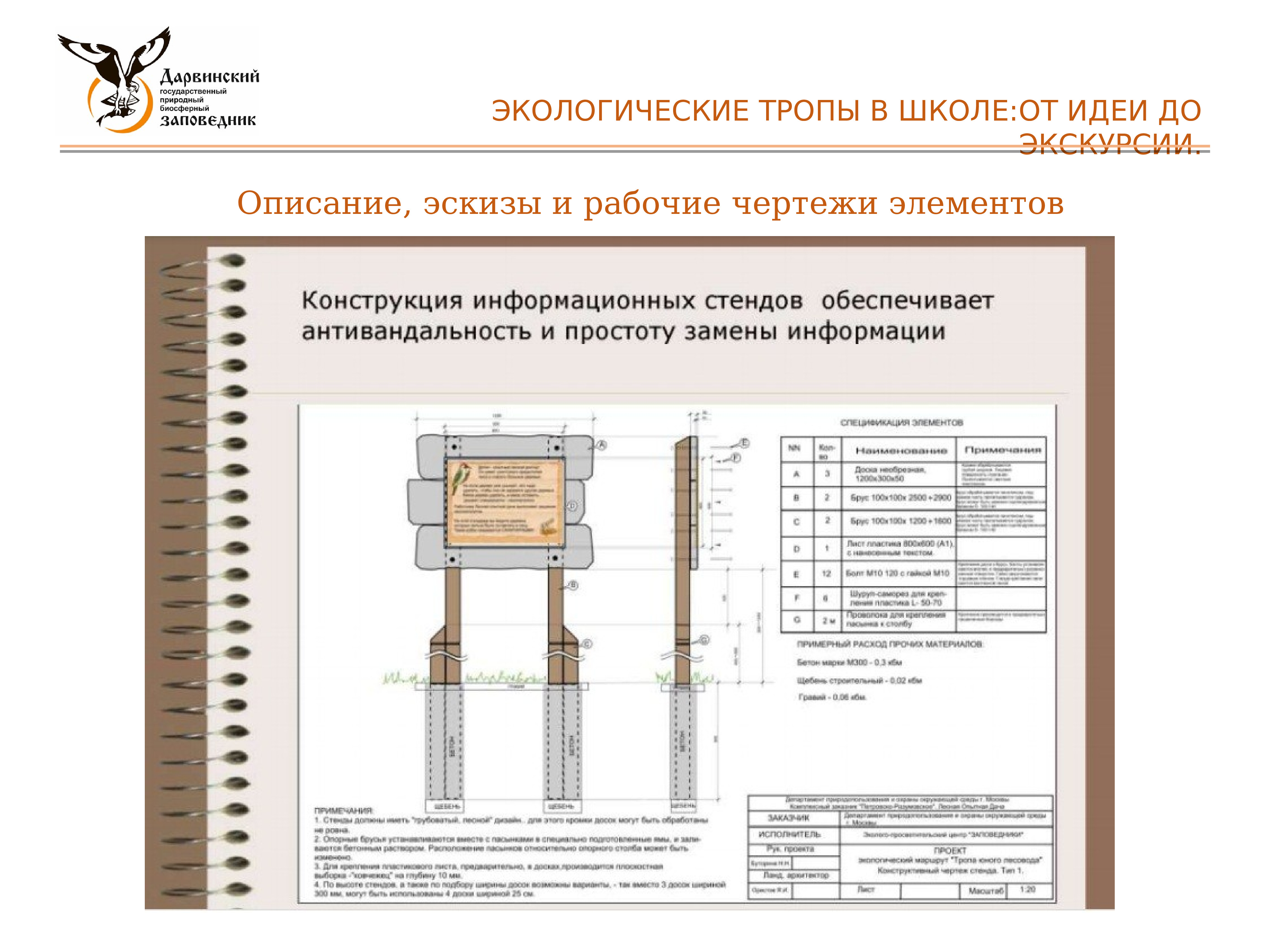 Этапы работы над проектом экологической тропы
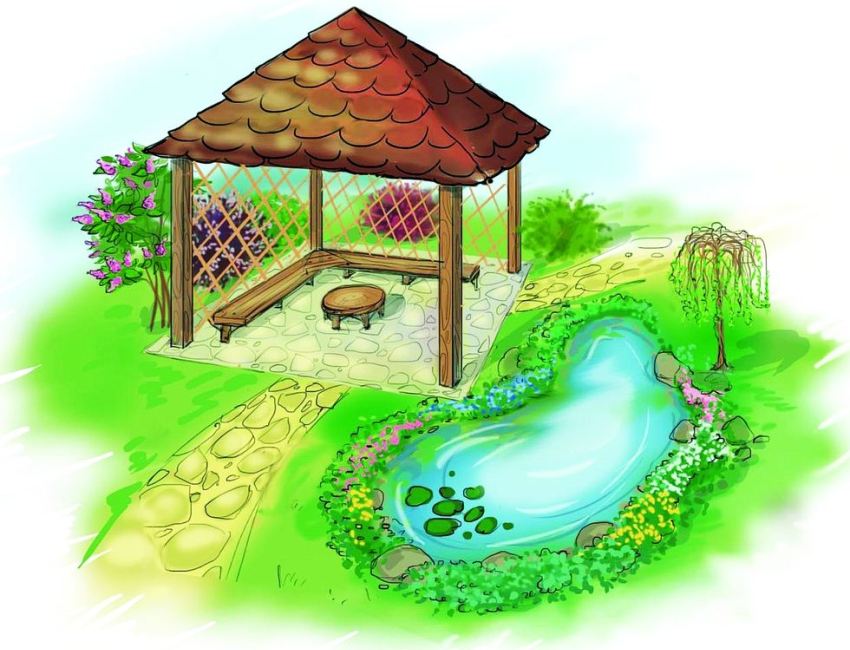 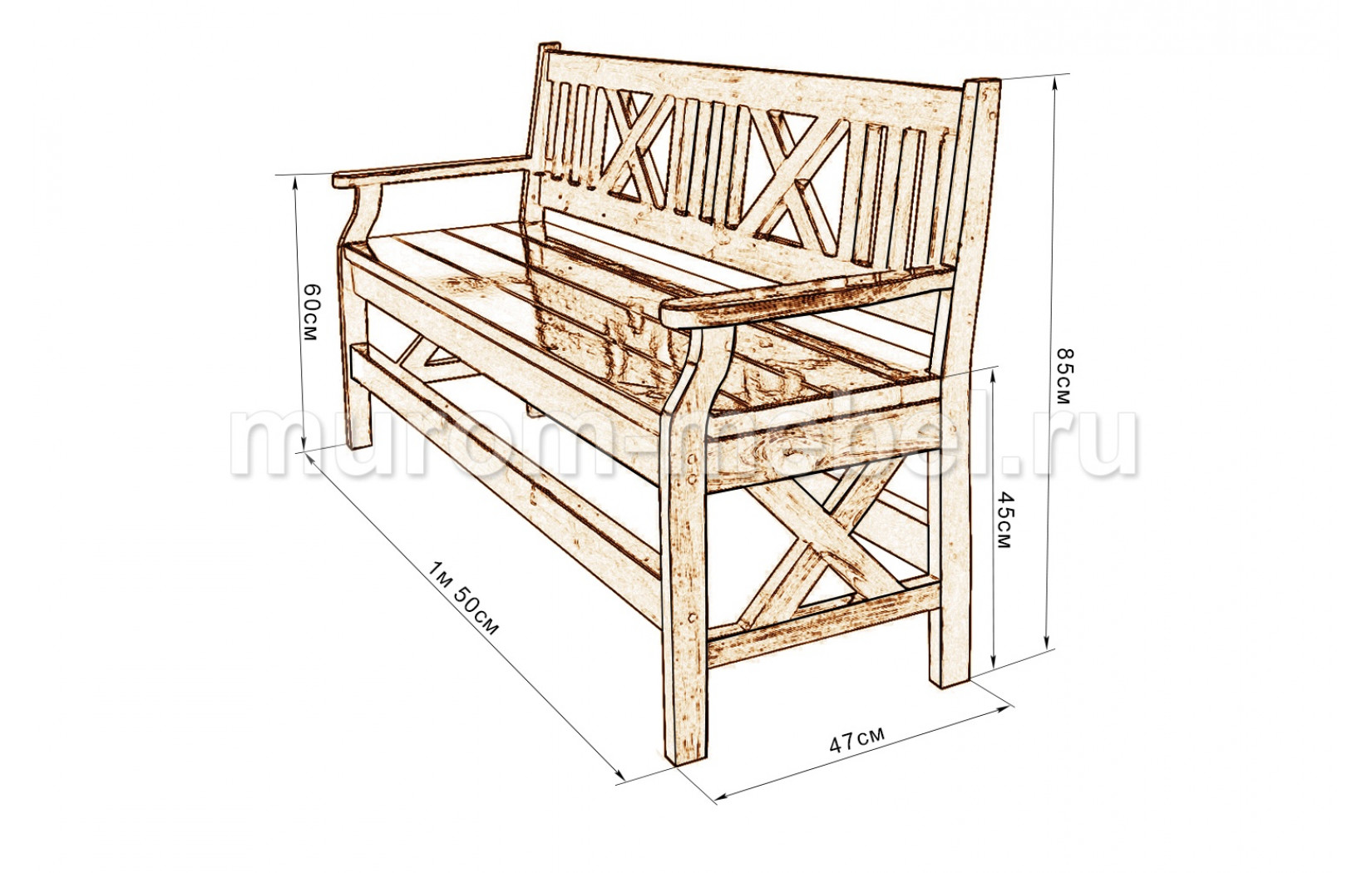 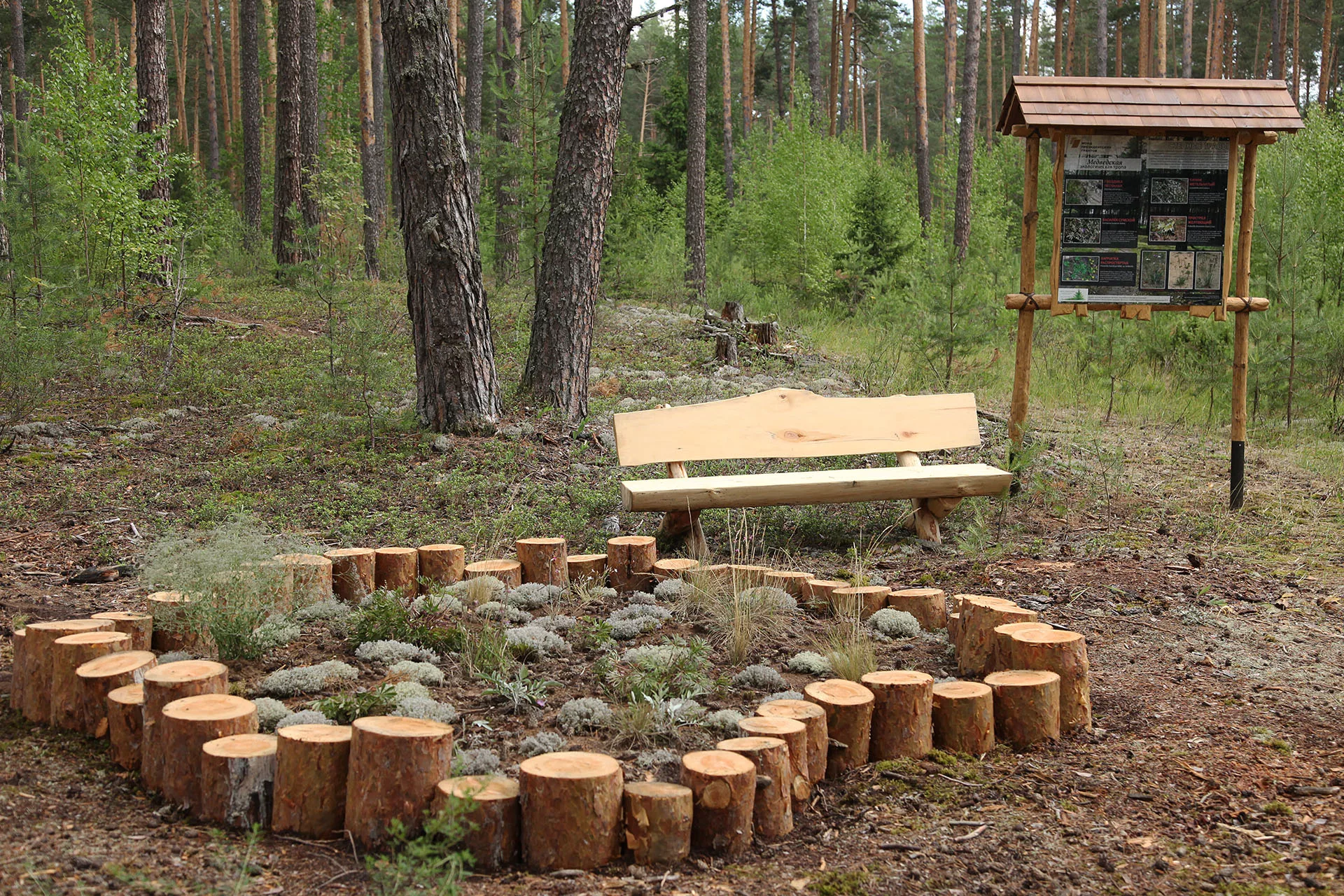 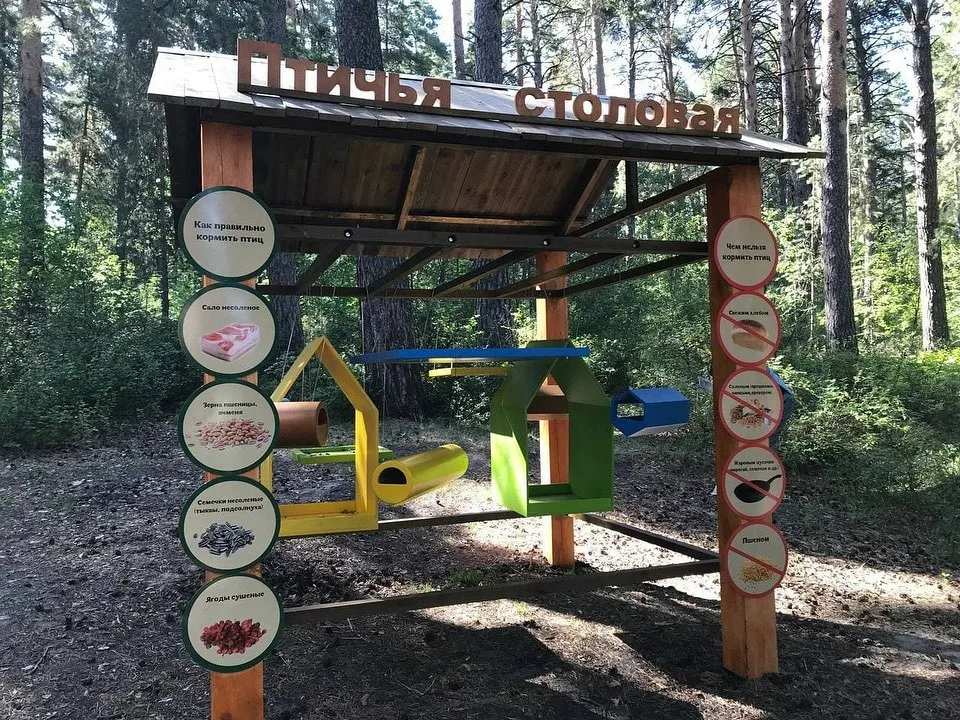 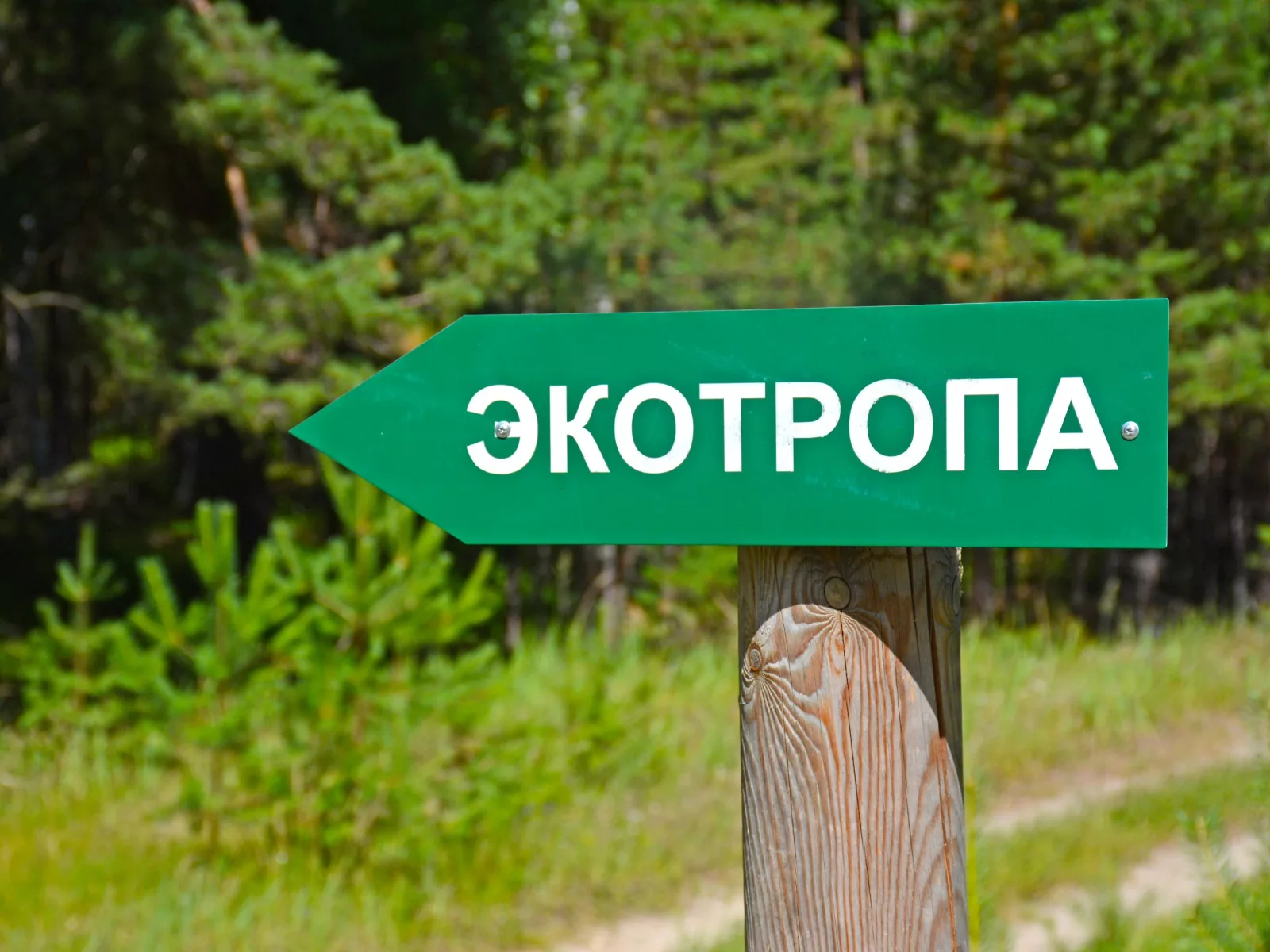 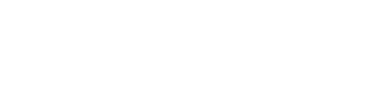 6
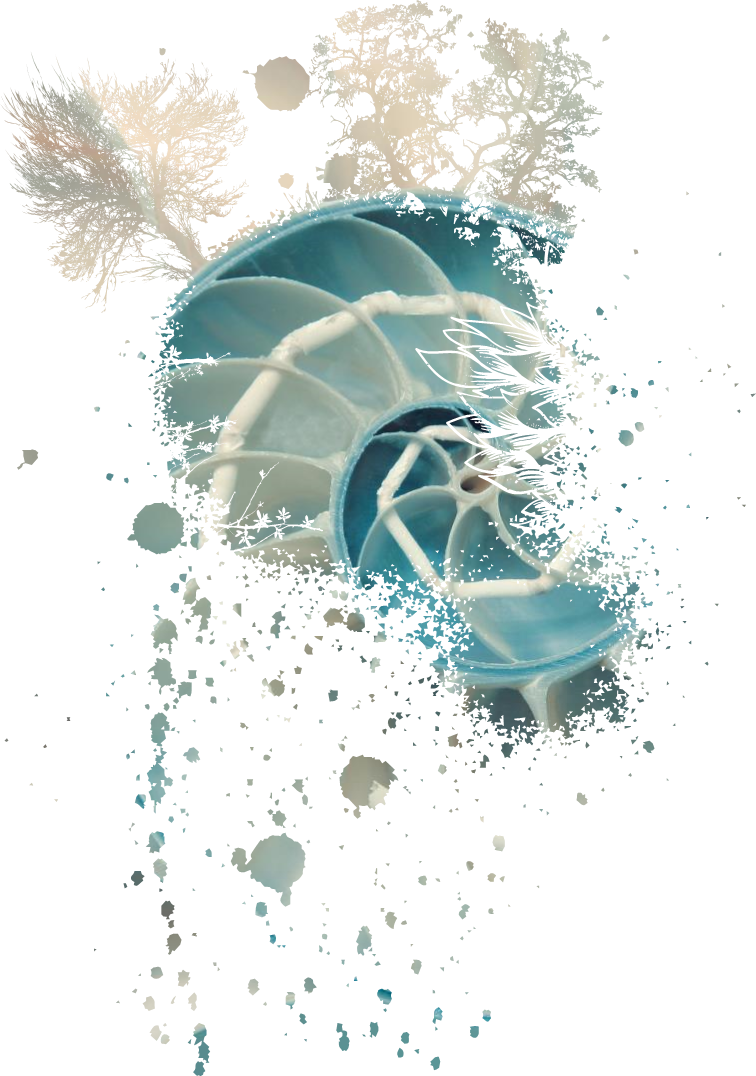 Паспорт проекта
Название тропы:   «Экологическое путешествие»     
Цели и задачи экотропы: …?
Местонахождение: парк Порбеды, с.Даниловка, Аткарского района, Томской области.
Протяженность: 700 м
Землепользователь: администрация с.Даниловка/ МАДОУ «Солнышко»
Маршрут разработан: в 2022 году
Назначение экологической тропы: просвещение, обучение, экологическое воспитание
Режим использования: в течение всего года/ в теплое время года/ в бесснежный период
Допустимая нагрузка на экотропу: (максимальное количество посетителей в неделю)
Краткое описание границ маршрута: начало маршрута –вход в парк, затем … и завершает маршрут река Лаверза.
Основные объекты на тропе: остановка №1 – «Начало тропы»; остановка №2 – «…»; остановка №3 – «…», остановка №4 –  «…».
Состояние экологической тропы: отличное/хорошее/удовлетворительное/неудовлетворительное
Тип тропы: кольцевая/линейная
Необходимые мероприятия: укрепление табличек, оборудование малыми формами архитектуры, установка знаков и т.д.
Охрану маршрута осуществляют: учащиеся школы и учителя…?
Формы работы: экскурсии, уроки под открытым небом, исследовательские занятия, квест-игры, практические работы, акции и т.д.
Маршрут разработан: Иванов Иван Иваныч
Описание экскурсионных объектов на маршруте: (Приложение 1). 
Правила техники безопасности и поведения посетителей : (Приложение 2)
Карта-схема маршрута: (Приложение3)
7
Приказ о создании экотропы
Положение о экотропе
Паспорт экотропы.
4. Оценка современного состояния маршрута.
5. Рабочий проект обустройства трассы.
6. Информационные материалы для   организации экологического просвещения на маршруте экотропы.
7. Смета затрат на обустройство маршрута.
План комплексного проекта экологической тропы
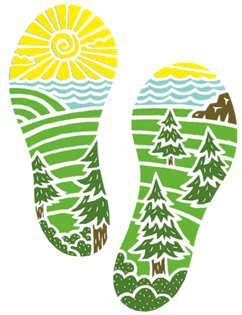 8
4
Работа экотропы
Этапы работы над проектом экологической тропы
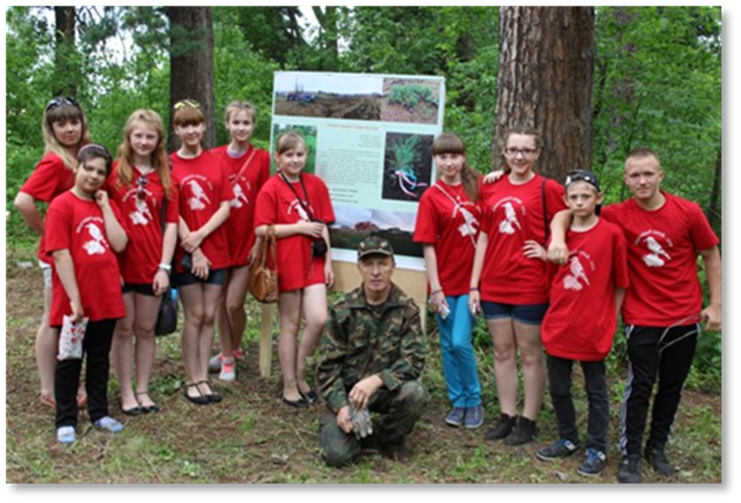 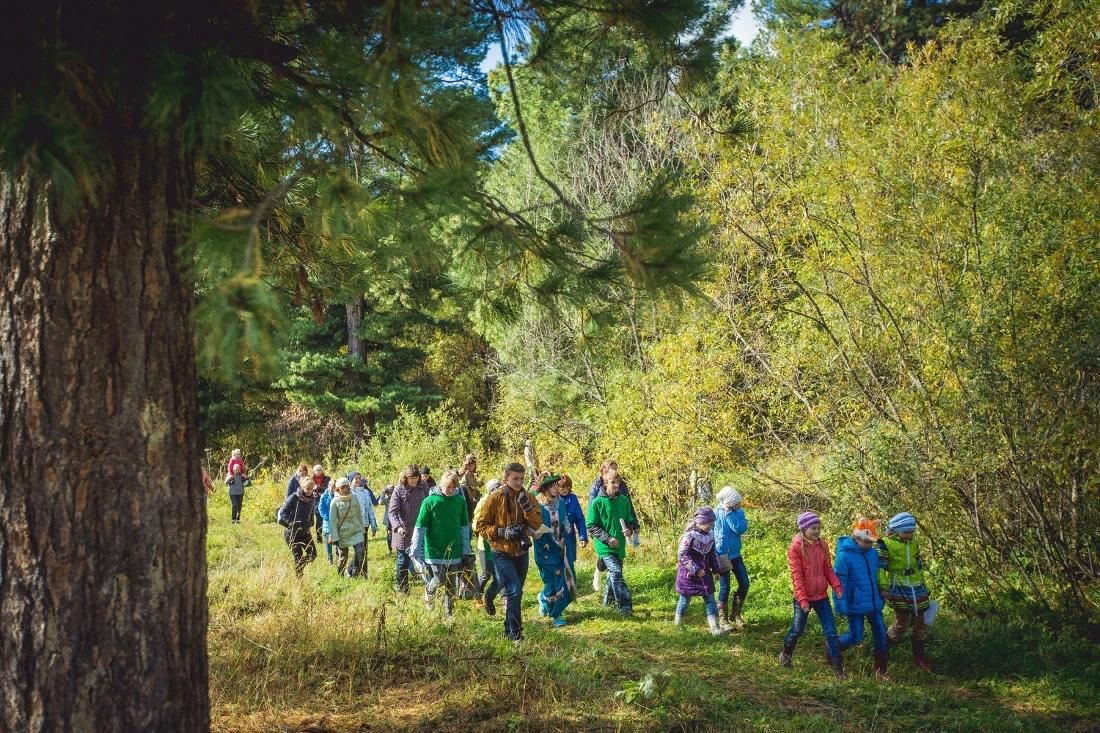 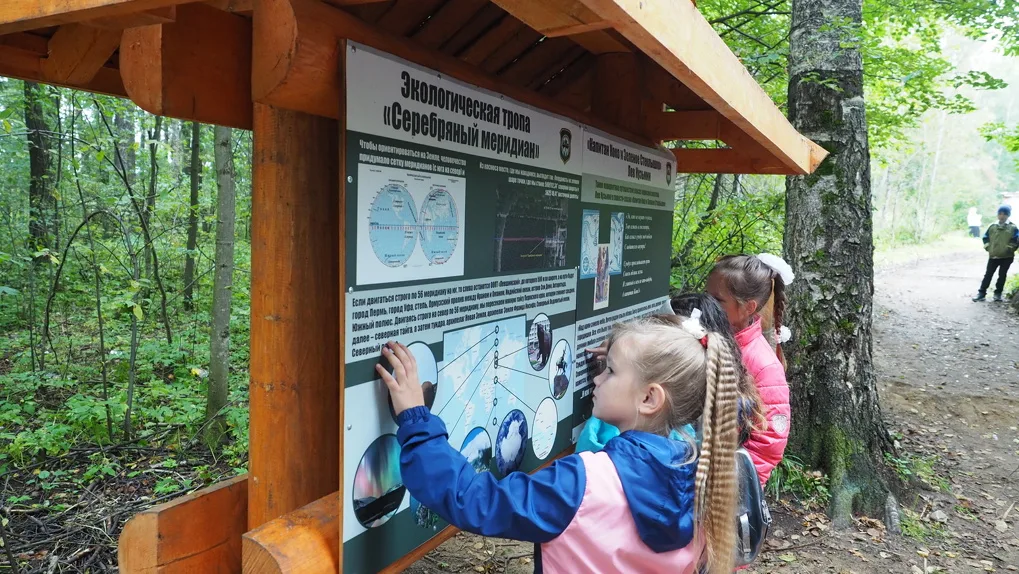 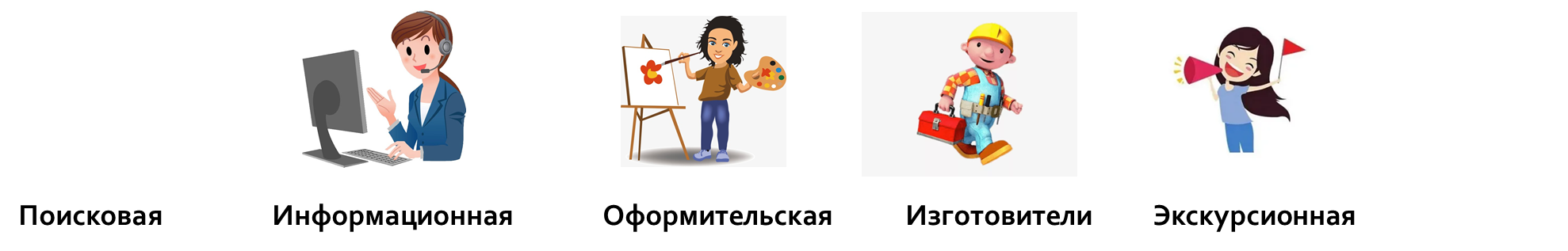 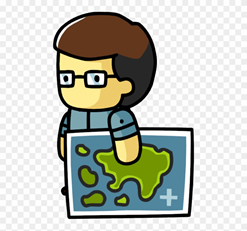 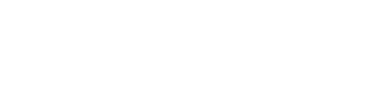 9
Самый простой вариант оборудования экотропы
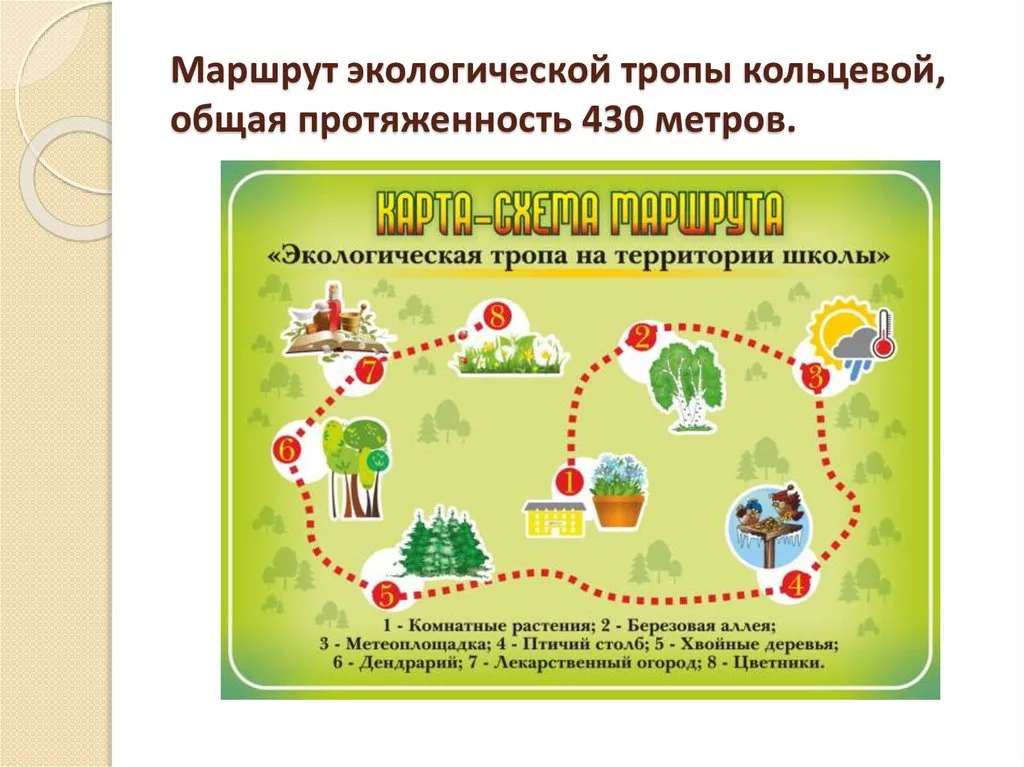 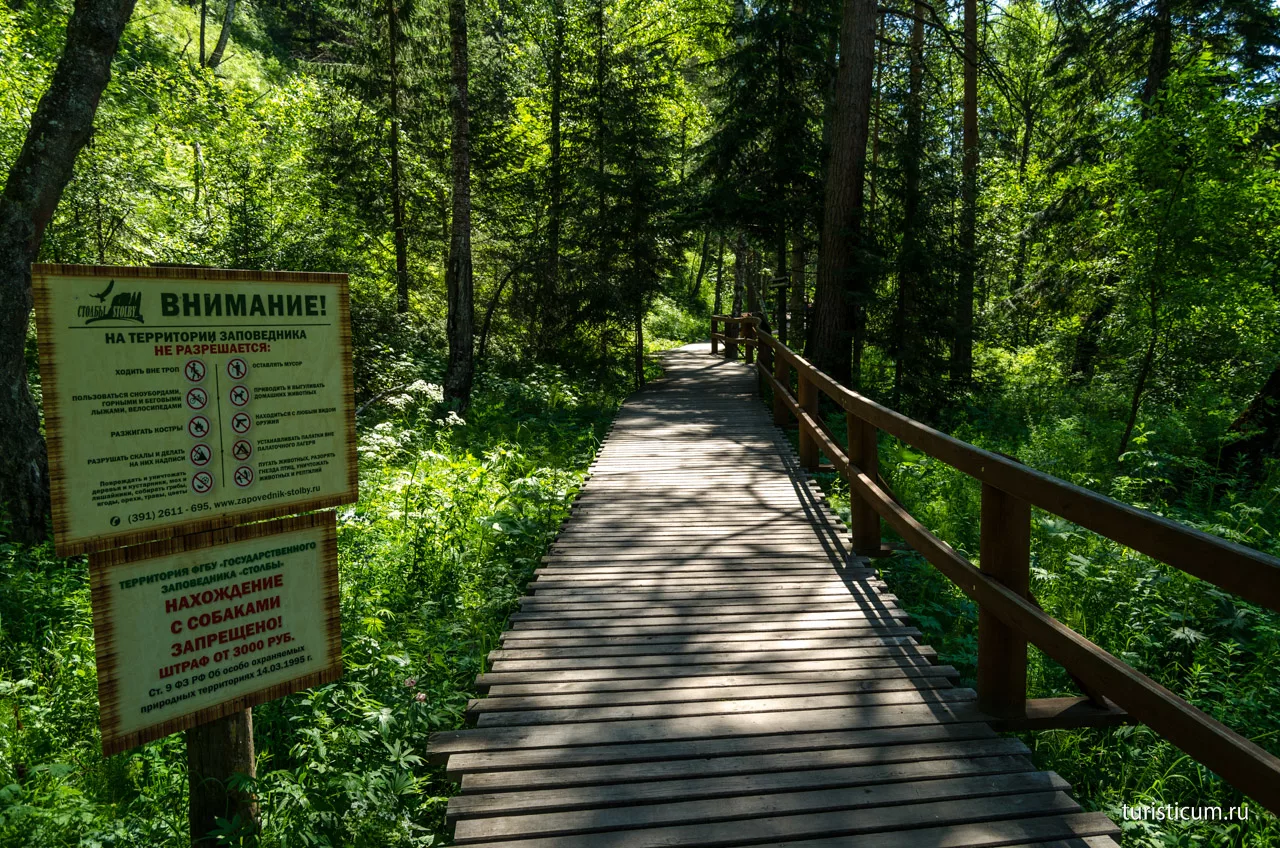 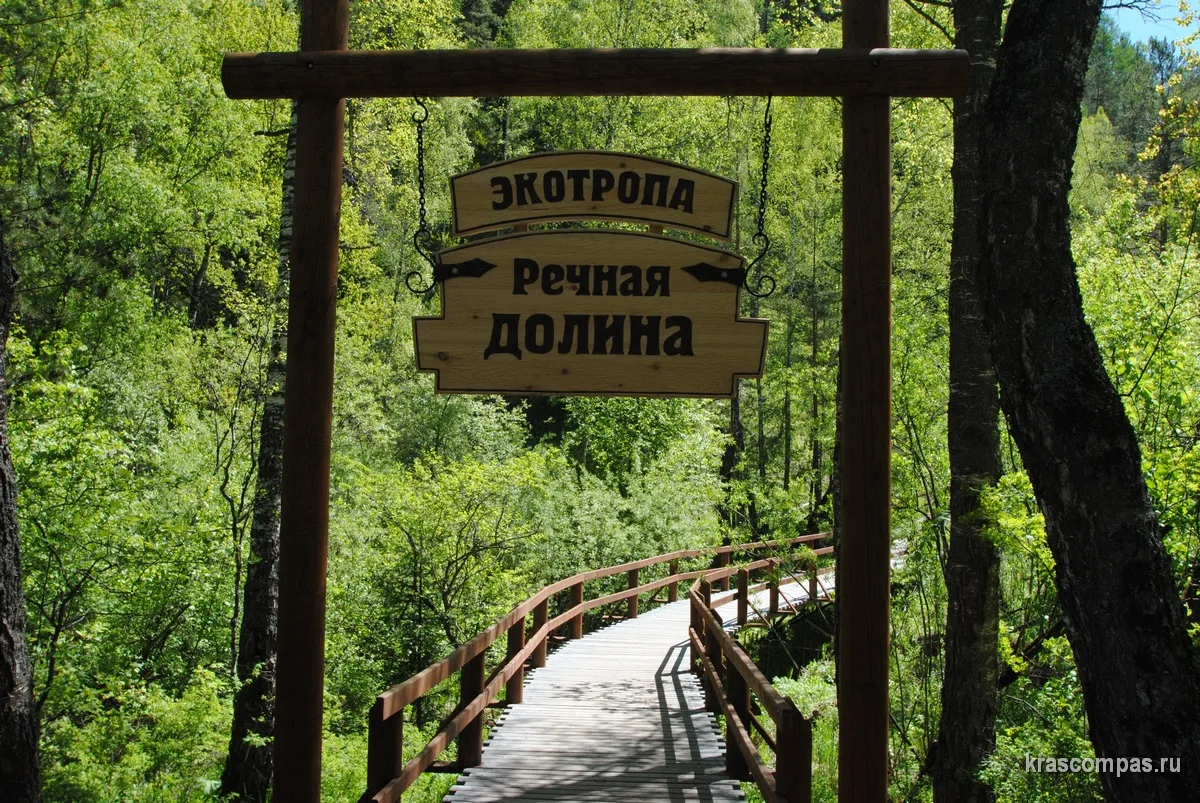 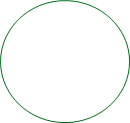 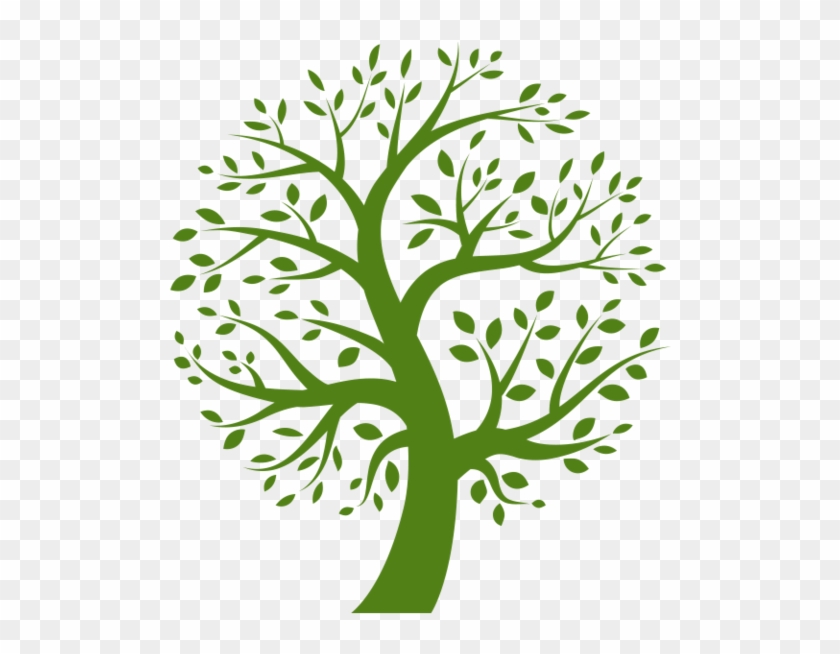 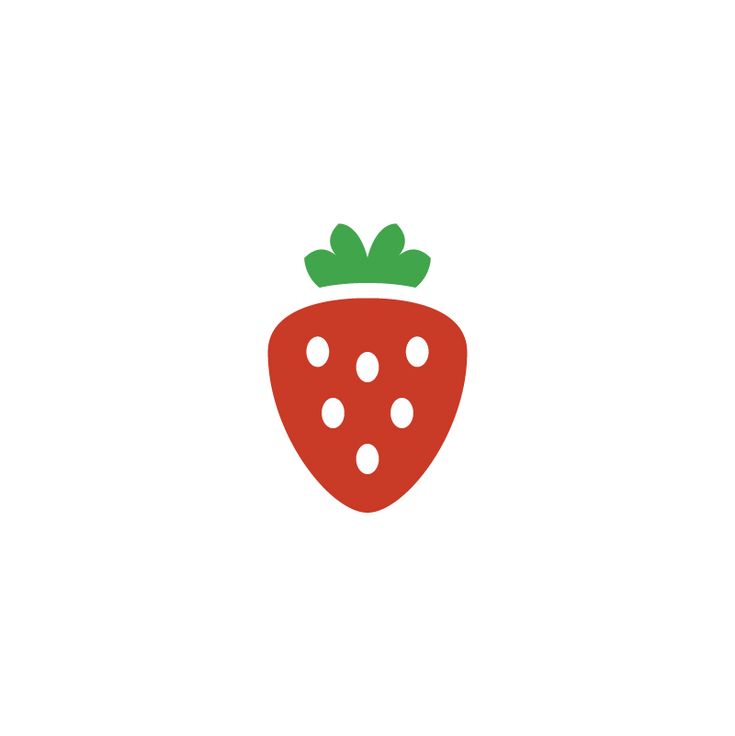 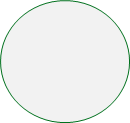 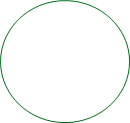 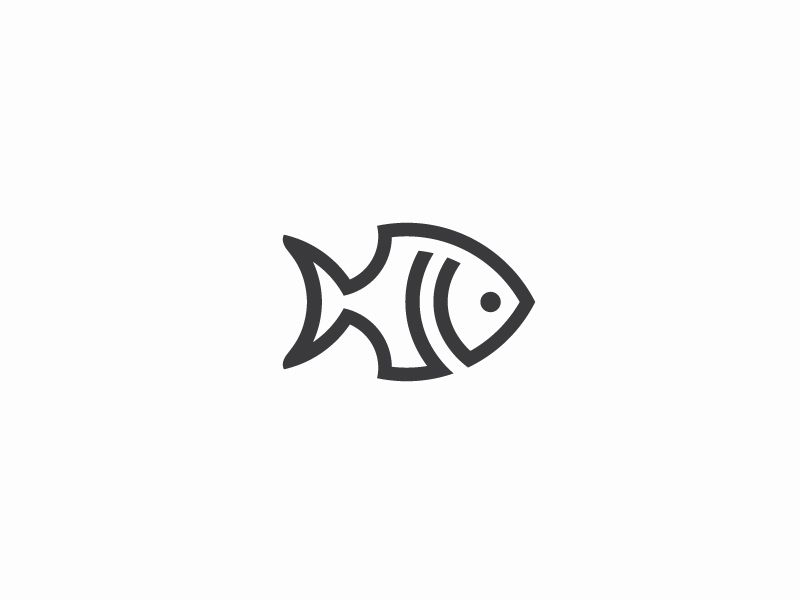 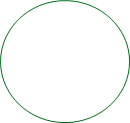 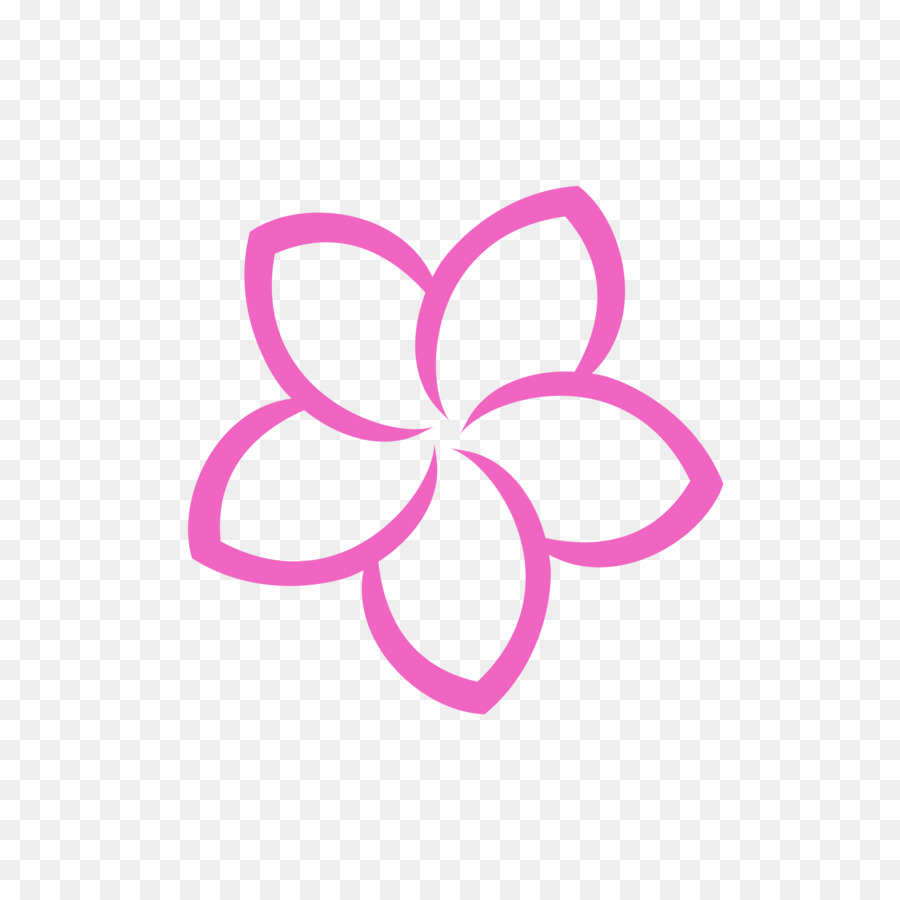 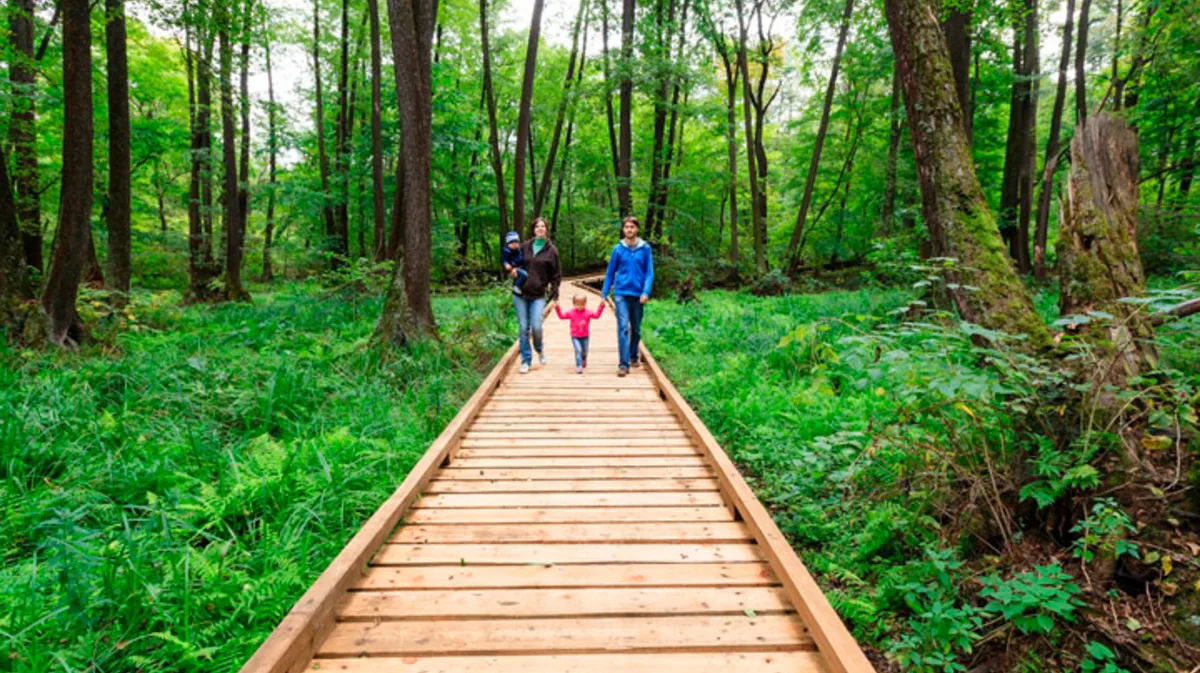 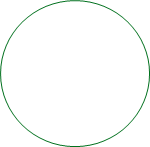 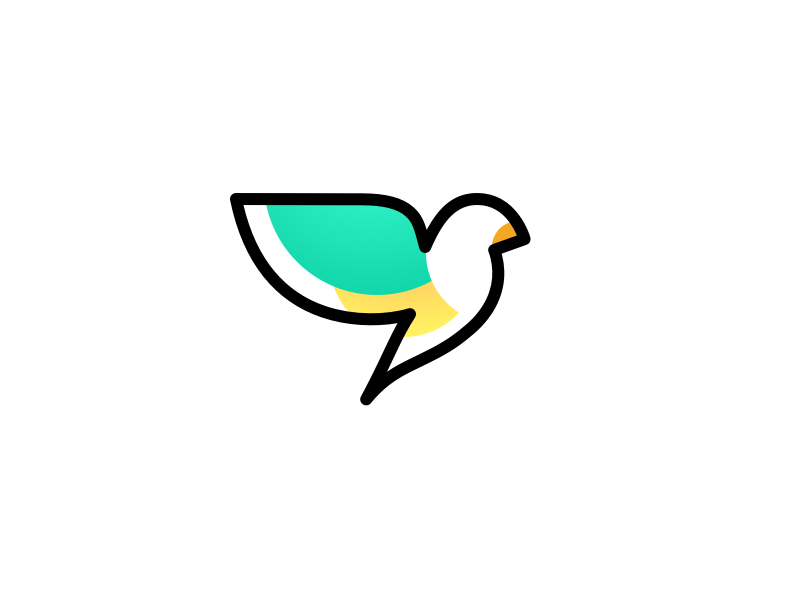 10
Спасибо!
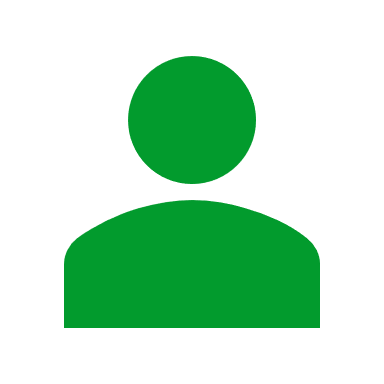 Михайлова Марина Геннадьевна
8-3822-90-38-27
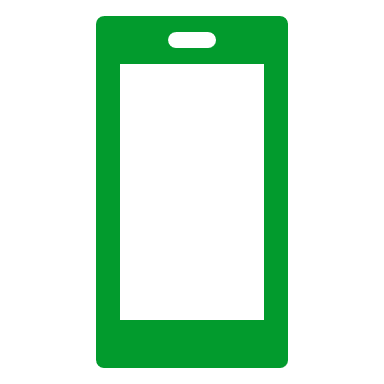 mmg1677@mail.ru
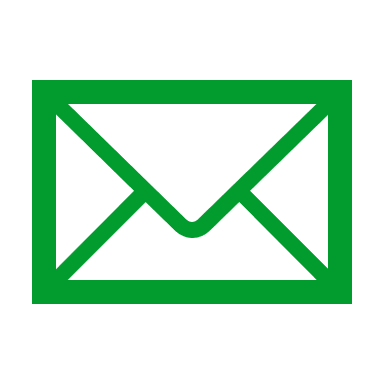 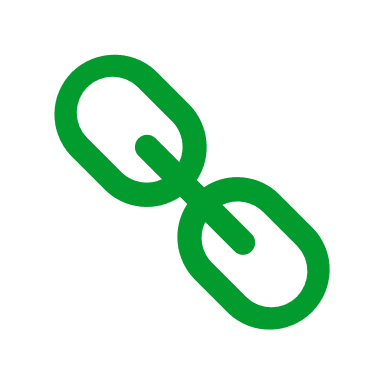 ogbu.green.tsu.ru